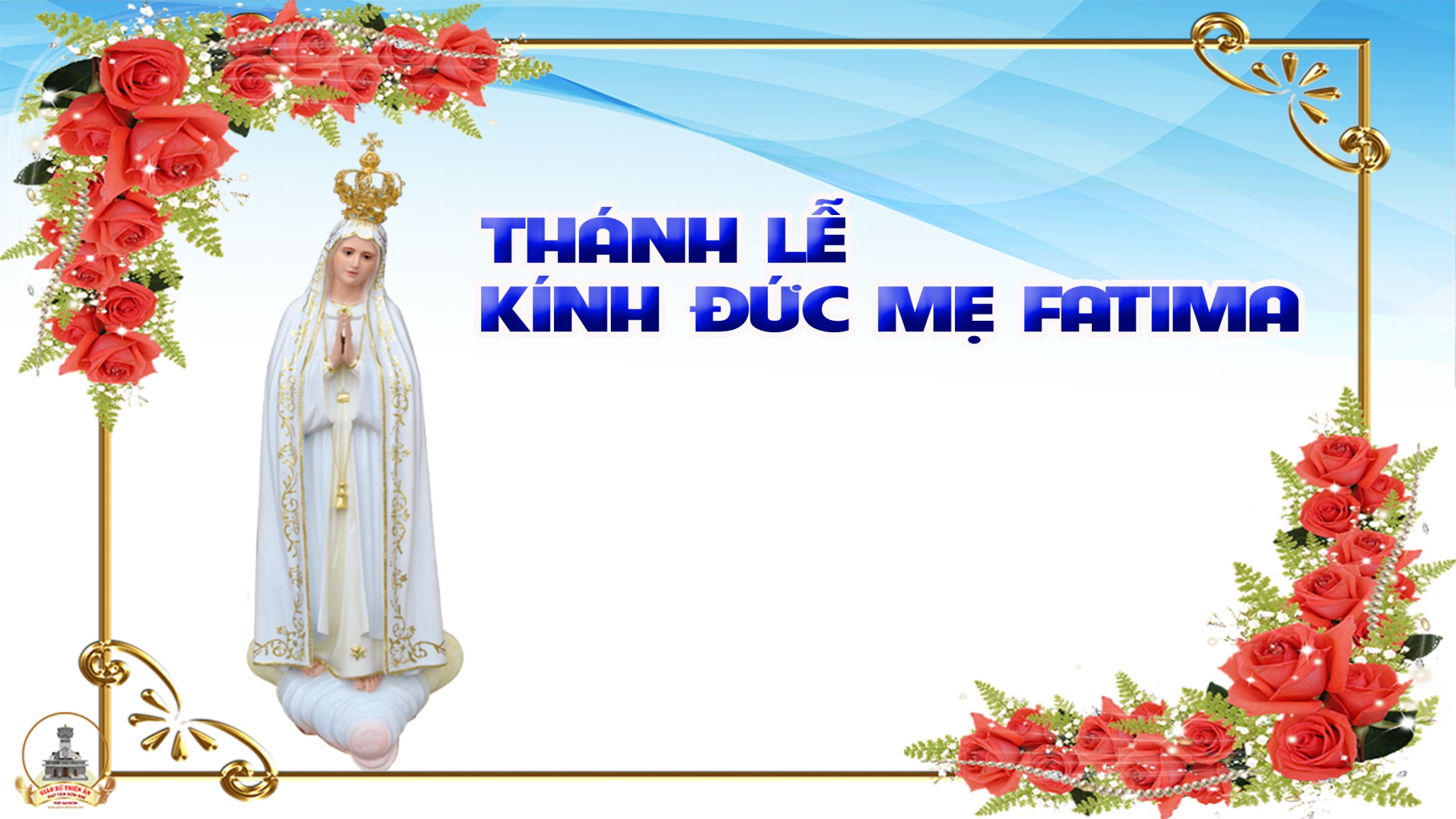 Nhập lễLời Mẹ nhắn nhủHuyền Linh
TK1: Năm xưa trên cây sồi, làng Fatima xa xôi. Có Đức Mẹ Chúa Trời hiện ra uy linh sáng chói. Mẹ nhắn nhủ người đời: Hãy mau ăn năn đền bồi! Hãy tôn sùng Mẫu Tâm! Hãy năng lần hạt Mân Côi.
ĐK:  Mẹ Maria ôi, Mẹ Maria ôi! Con vâng nghe Mẹ rồi, sớm chiều từ nay thống hối. Mẹ Maria ôi! Xin Mẹ đoái thương nhận lời, cho nước Việt xinh tươi Đức Tin sáng ngời.
TK2: Đôi môi như hoa cười, Mẹ Maria vui tươi. Có biết bao lớp người, gần xa đua nhau bước tới. Lòng trút khỏi ngậm ngùi, mắt khô đôi suối lệ đời. Ngước trông về Mẫu Tâm, sống bên tình Mẹ yên vui.
ĐK: Mẹ Maria ôi, Mẹ Maria ôi! Con vâng nghe Mẹ rồi, sớm chiều từ nay thống hối. Mẹ Maria ôi! Xin Mẹ đoái thương nhận lời, cho nước Việt xinh tươi Đức Tin sáng ngời.
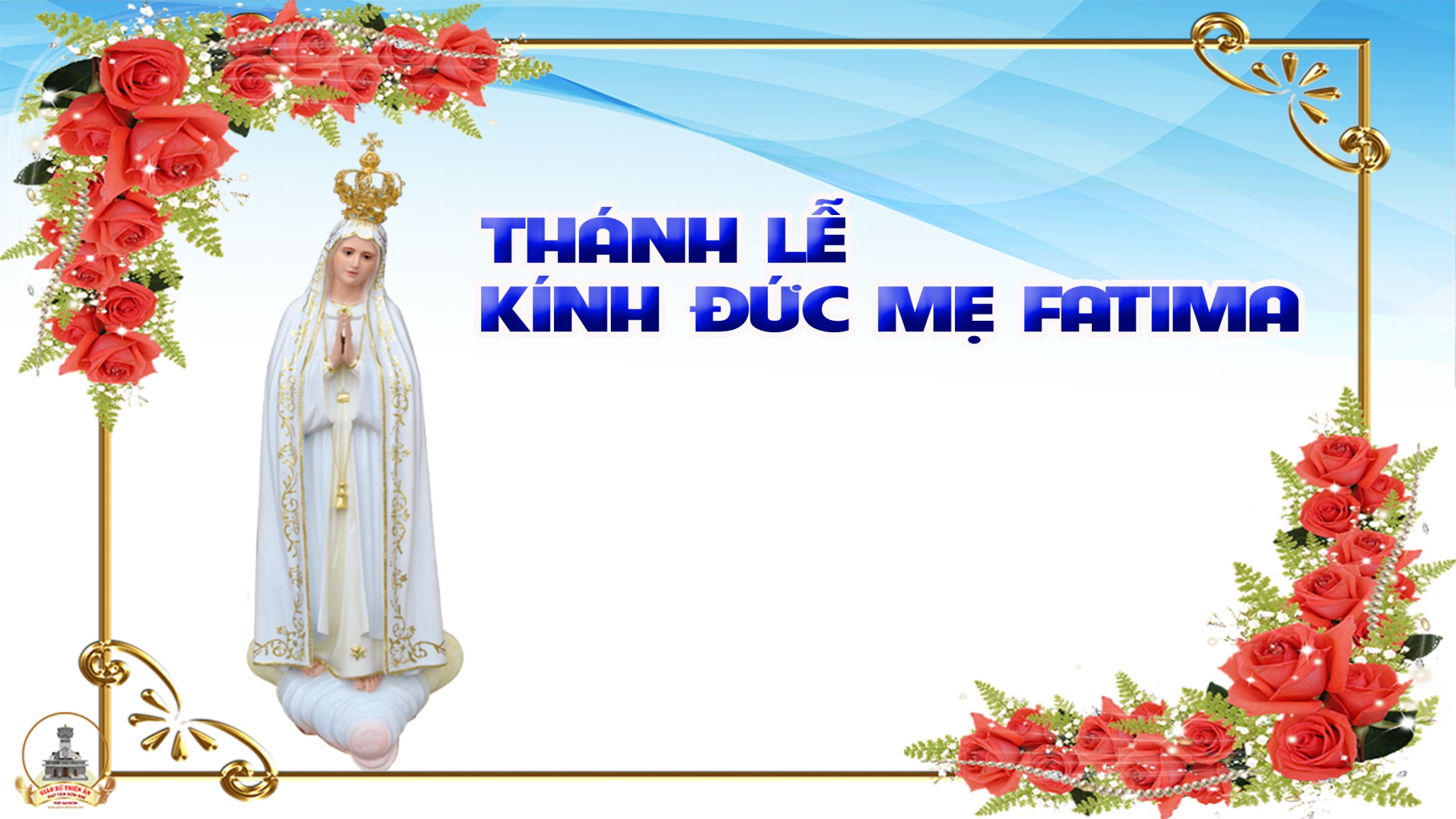 Đáp CaMAGNIFICAT
Đk: Linh hồn tôi tung hô Chúa, tung hô Chúa (i-a). Thần trí tôi mừng vui vời vợi trong Đấng cứu chuộc tôi. Chúa đã dủ thương đoái nhìn phận hèn tôi tá.
**: (Vì vậy đến muôn đời) Vì vậy đến muôn đời sẽ khen tôi đầy ơn, sẽ khen tôi đầy phúc, sẽ khen tôi muôn đời đến muôn đời, đến muôn đời.
Tk1: Đấng toàn năng đã làm cho tôi những việc cao trọng, danh Người là thánh. Lượng từ ái trải qua từ đời nọ đến đời kia, hằng bao bọc những ai kính sợ Người.
Đk: Linh hồn tôi tung hô Chúa, tung hô Chúa (i-a). Thần trí tôi mừng vui vời vợi trong Đấng cứu chuộc tôi. Chúa đã dủ thương đoái nhìn phận hèn tôi tá.
**: (Vì vậy đến muôn đời) Vì vậy đến muôn đời sẽ khen tôi đầy ơn, sẽ khen tôi đầy phúc, sẽ khen tôi muôn đời đến muôn đời, đến muôn đời.
Tk2: Chúa biểu dương sức mạnh oai phong tiêu diệt tơi bời những phường tự đắc. Bọn quyền quí tự kiêu Người triệt hạ khỏi tòa cao và nâng dậy những ai ở khiêm nhường.
Đk: Linh hồn tôi tung hô Chúa, tung hô Chúa (i-a). Thần trí tôi mừng vui vời vợi trong Đấng cứu chuộc tôi. Chúa đã dủ thương đoái nhìn phận hèn tôi tá.
**: (Vì vậy đến muôn đời) Vì vậy đến muôn đời sẽ khen tôi đầy ơn, sẽ khen tôi đầy phúc, sẽ khen tôi muôn đời đến muôn đời, đến muôn đời.
Tk3: Lũ giàu sang đuổi về tay không, những người thanh bần ban đầy hồng phúc. Người đã nhớ lời hứa mà độ trì Ít-ra-en, cùng tổ phụ Áp-ram với miêu duệ.
Đk: Linh hồn tôi tung hô Chúa, tung hô Chúa (i-a). Thần trí tôi mừng vui vời vợi trong Đấng cứu chuộc tôi. Chúa đã dủ thương đoái nhìn phận hèn tôi tá.
**: (Vì vậy đến muôn đời) Vì vậy đến muôn đời sẽ khen tôi đầy ơn, sẽ khen tôi đầy phúc, sẽ khen tôi muôn đời đến muôn đời, đến muôn đời.
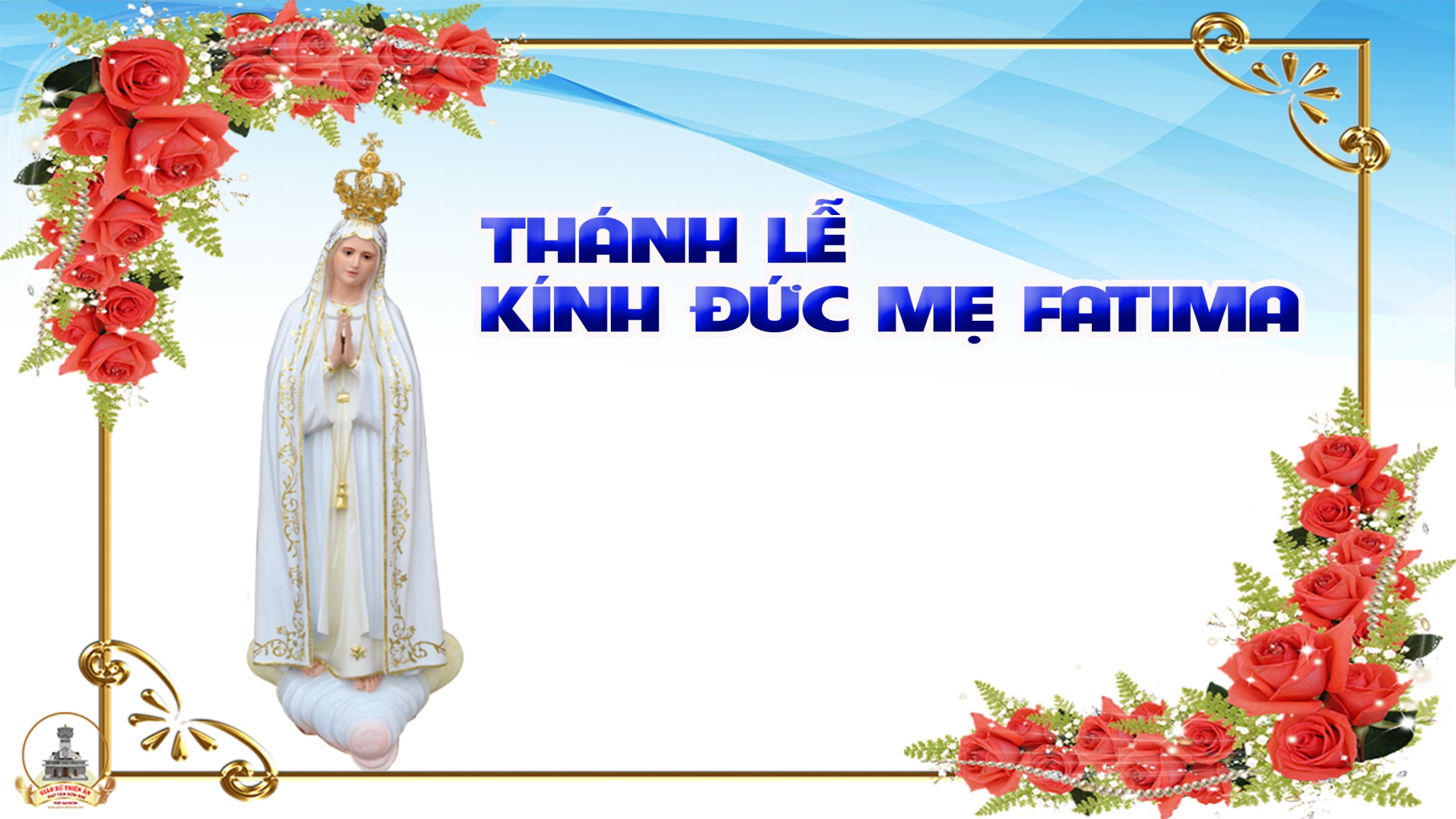 Alleluia-Alleluia: Kính chào Maria đầy ơn phước, Thiên Chúa ở cùng trinh nữ, trinh nữ được chúc phúc giữa các người phụ nữ. Alleluia-Alleluia.
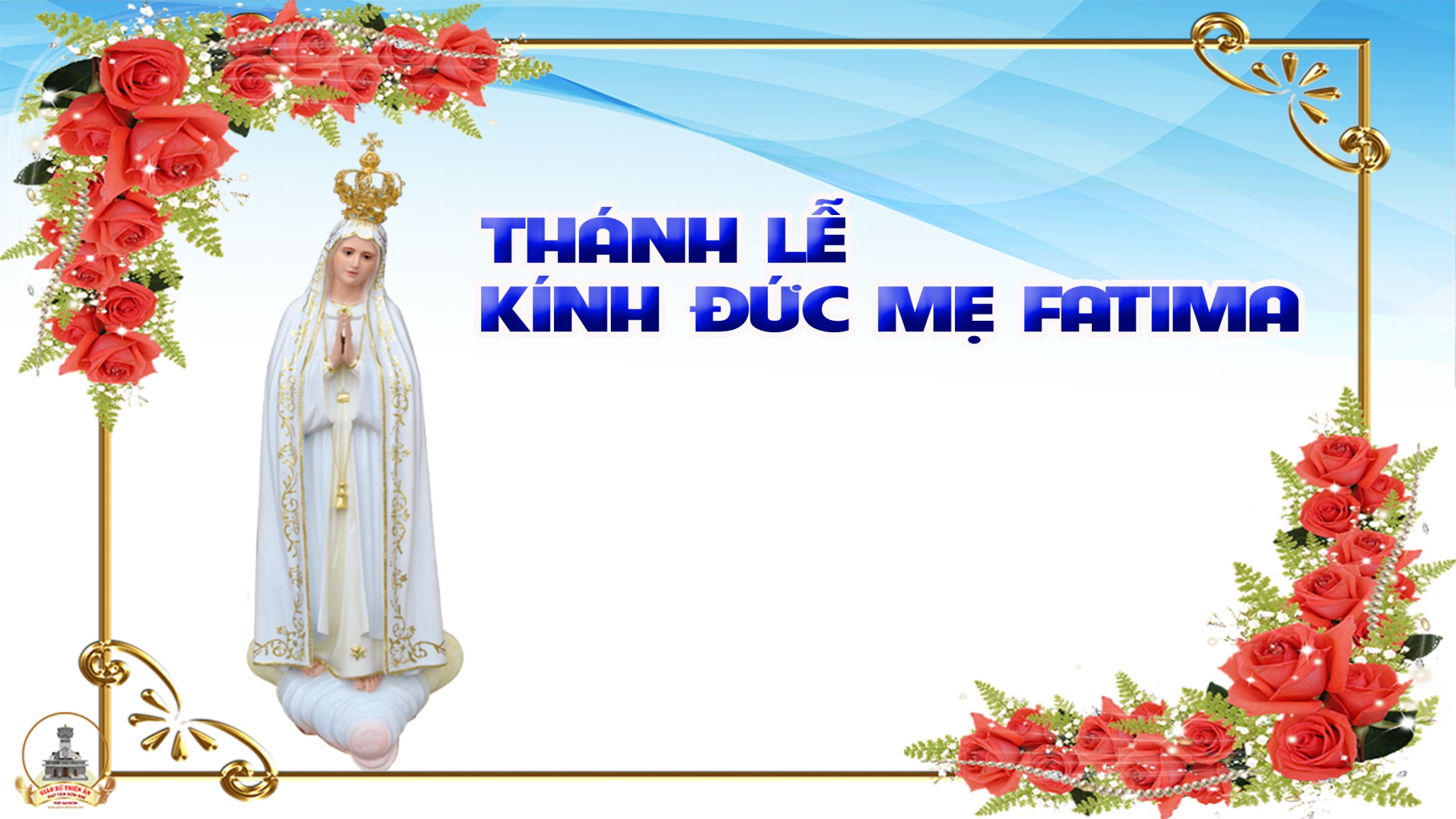 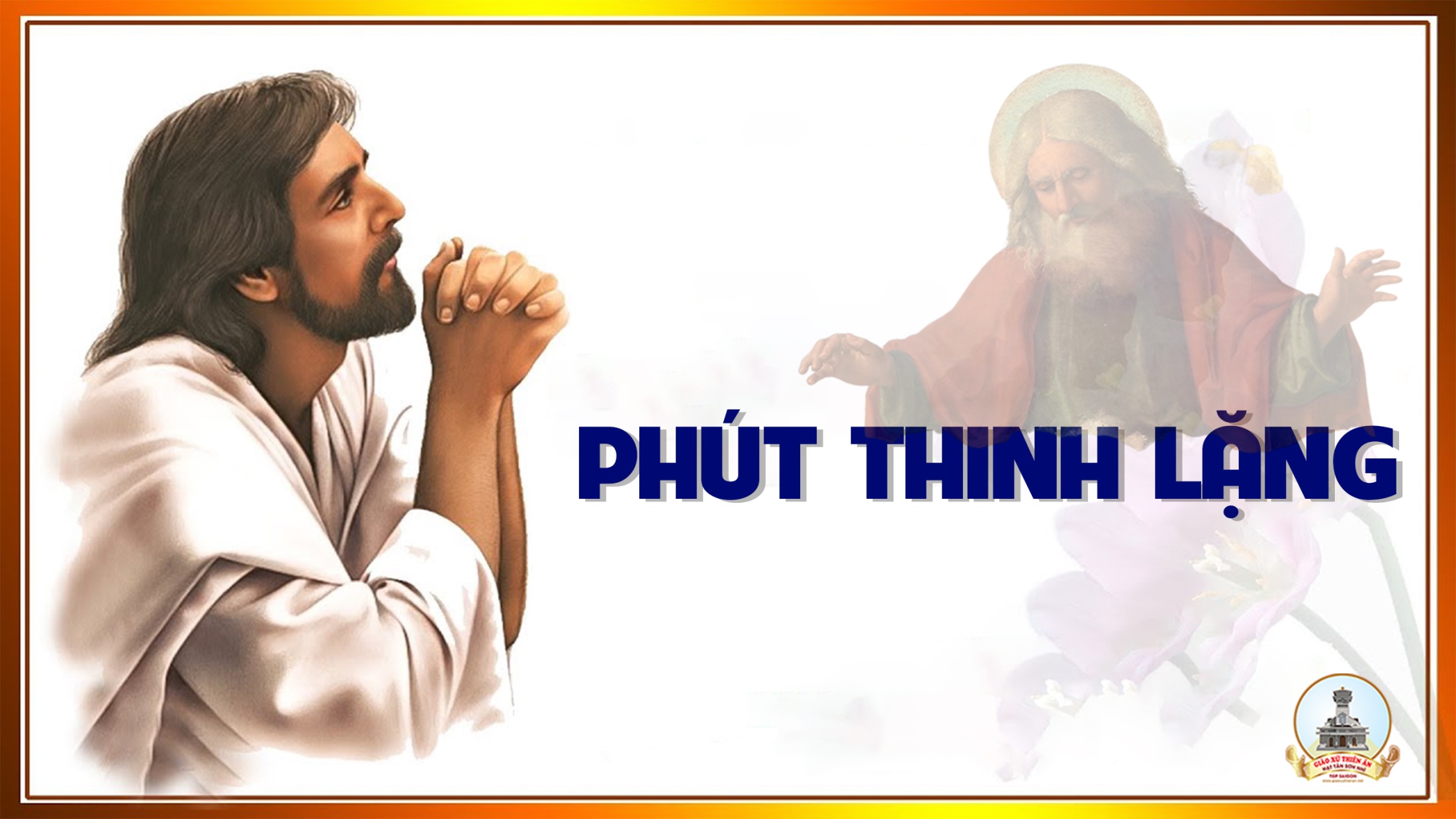 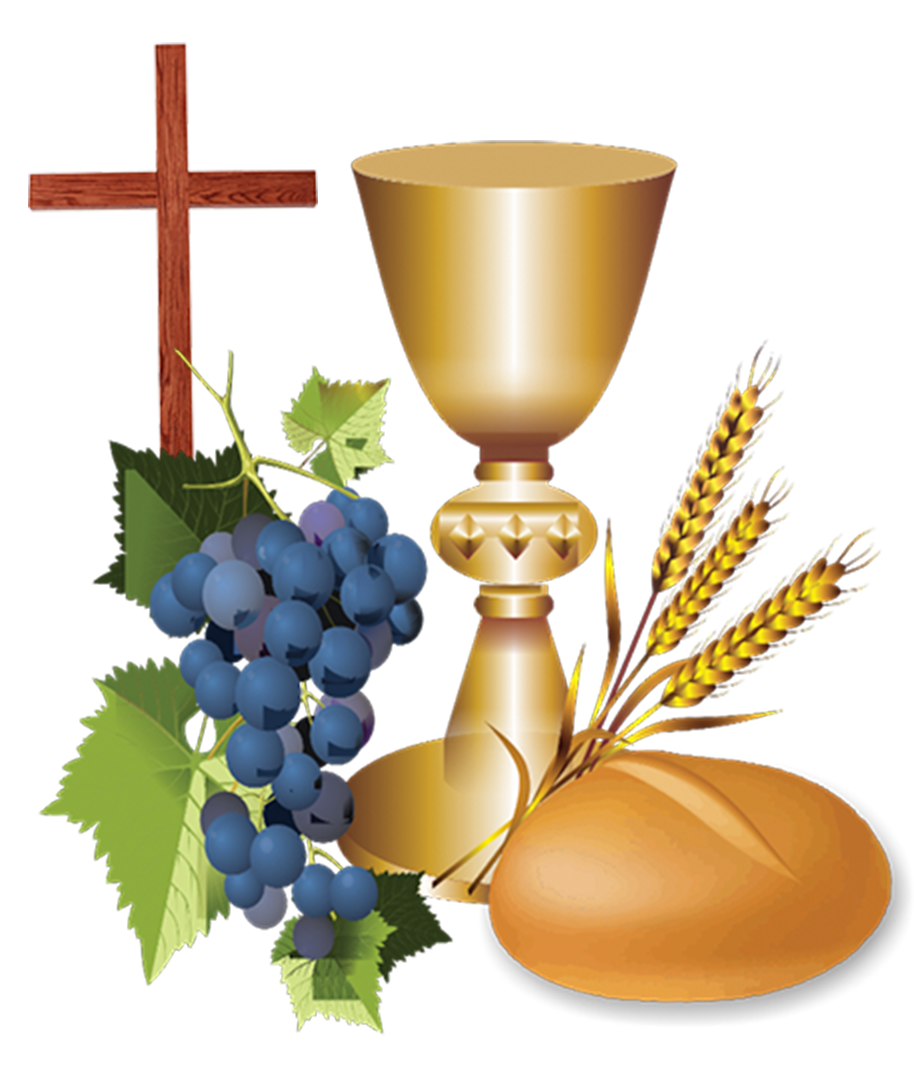 Ca Dâng LễTIẾN DÂNG CỦA LỄĐinh Công Huỳnh
Tk1: Dâng tiến Cha lễ vật đây bánh rượu tình yêu nồng thắm. Dâng tiến Cha lao nhọc tháng ngày góp công đầy tâm.
Đk:  Xin dâng lên Cha đây rượu nho bánh thơm tình yêu. Dâng lên con tim thắm ân tình chan hòa đẹp xinh.
Tk2: Dâng tiến Cha hoa mầu nơi cánh đồng đoàn con gặt hái. Hoa trái thơm dâng Ngài với trọn trái tim nồng say.
Đk:  Xin dâng lên Cha đây rượu nho bánh thơm tình yêu. Dâng lên con tim thắm ân tình chan hòa đẹp xinh.
Tk3: Dâng tiến Cha xuân hồng bao ngát nồng mộng mơ cuộc sống. Đây tấm thân linh hồn bé nhỏ tiến dâng thành tâm.
Đk:  Xin dâng lên Cha đây rượu nho bánh thơm tình yêu. Dâng lên con tim thắm ân tình chan hòa đẹp xinh.
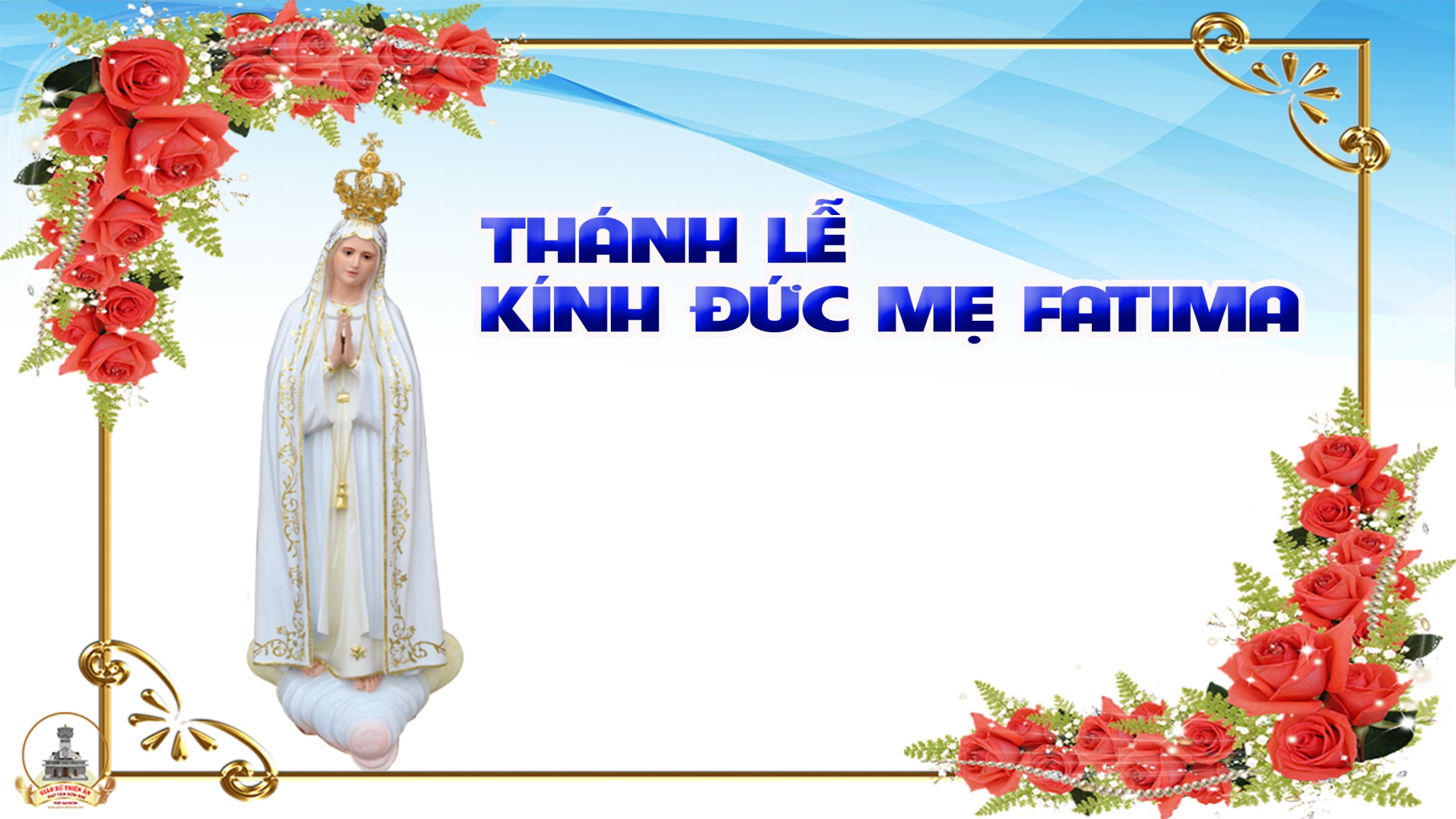 CA NGUYỆN HIỆP LỄKhúc Ca Tạ ƠnThiên Ân
Tk1: Đời con là những nốt nhạc thiêng Chúa thêu dệt nên thành khúc ca tuyệt vời. Đời con là khúc hát tri ân, xin dâng một đời lời tạ ơn Thiên Chúa.
**: Tạ ơn vì Chúa đã rộng ban phúc ân tràn lan tình mến thương vô vàn. Tạ ơn vì những nỗi oan khiên Chúa đã tôi luyện một niềm tin trung kiên
Đk: Xin tạ ơn con xin tạ ơn Chúa mãi muôn đời con xin tạ ơn Chúa. Dù trần gian bao khó nguy ngập tràn tình Ngài thương con bước đi bình an.
**: Xin ngợi ca bao la tình thương Chúa mãi muôn đời ca vang tình thương Chúa. Trọn niềm tin con phó trong tay Ngài vì đời con tất cả là hồng ân.
Tk2: Đời con là những tháng ngày trôi Chúa an bài cho thật biết bao lạ lùng. Đời con là khúc hát không ngơi ca khen muôn đời lời tạ ơn Thiên Chúa.
**: Tạ ơn vì những lúc bình an Chúa thương tặng ban cuộc sống vui chan hòa. Tạ ơn vì những lúc nguy nan Chúa đã thương ban niềm cậy trông miên man.
Đk: Xin tạ ơn con xin tạ ơn Chúa mãi muôn đời con xin tạ ơn Chúa. Dù trần gian bao khó nguy ngập tràn tình Ngài thương con bước đi bình an.
**: Xin ngợi ca bao la tình thương Chúa mãi muôn đời ca vang tình thương Chúa. Trọn niềm tin con phó trong tay Ngài vì đời con tất cả là hồng ân.
Tk3:  Đời con là những lúc buồn vui Chúa luôn kề bên cùng sớt chia vui buồn. Đời con là tiếng hát vang xa hoan ca muôn đời lời tạ ơn Thiên Chúa.
**: Tạ ơn vì những lúc hiền ngoan Chúa thương tặng ban nguồn thánh ân tuôn tràn. Tạ ơn vì những lúc điêu ngoa Chúa đã thương tha bằng tình yêu bao la
Đk: Xin tạ ơn con xin tạ ơn Chúa mãi muôn đời con xin tạ ơn Chúa. Dù trần gian bao khó nguy ngập tràn tình Ngài thương con bước đi bình an.
**: Xin ngợi ca bao la tình thương Chúa mãi muôn đời ca vang tình thương Chúa. Trọn niềm tin con phó trong tay Ngài vì đời con tất cả là hồng ân.
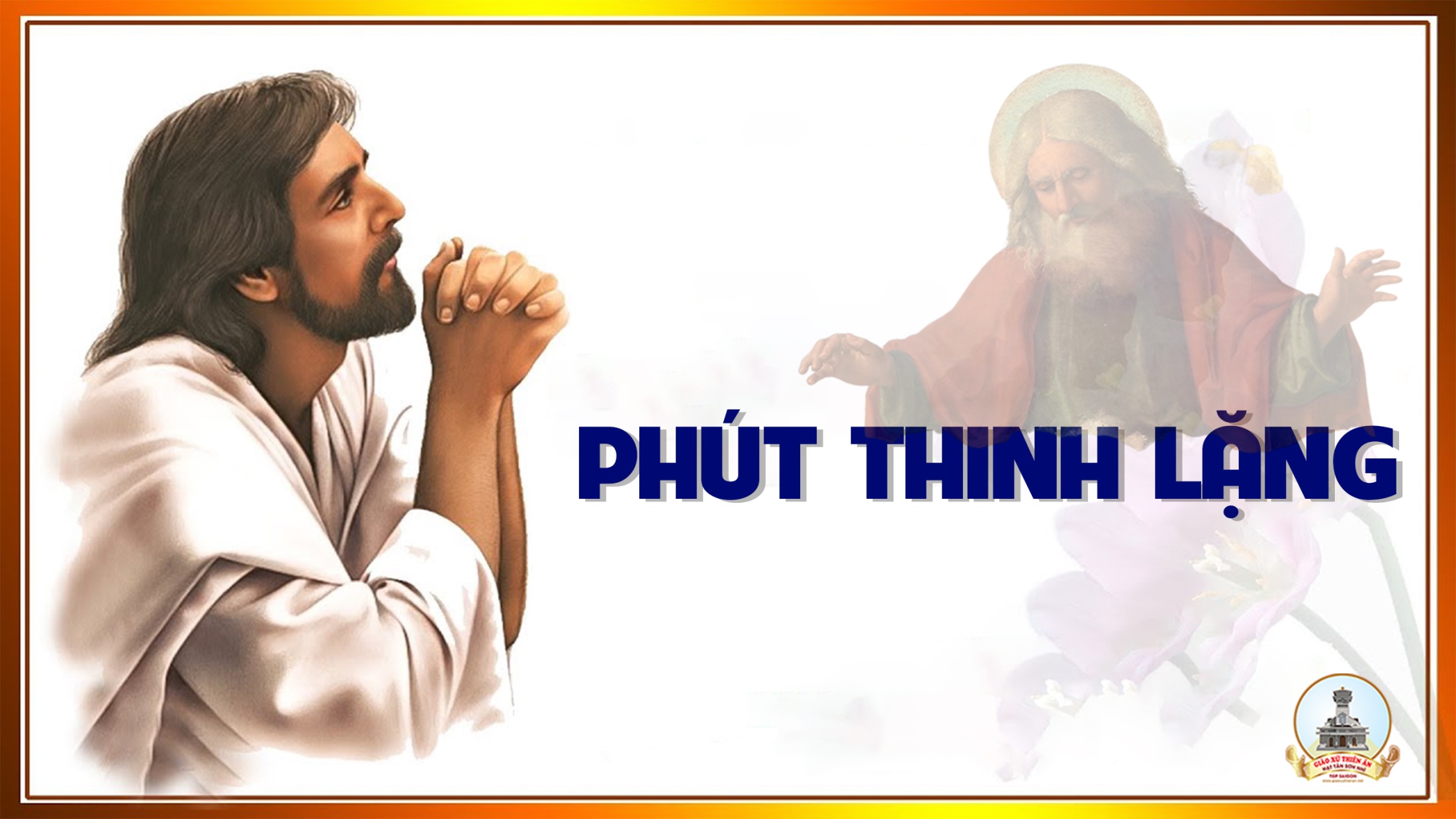 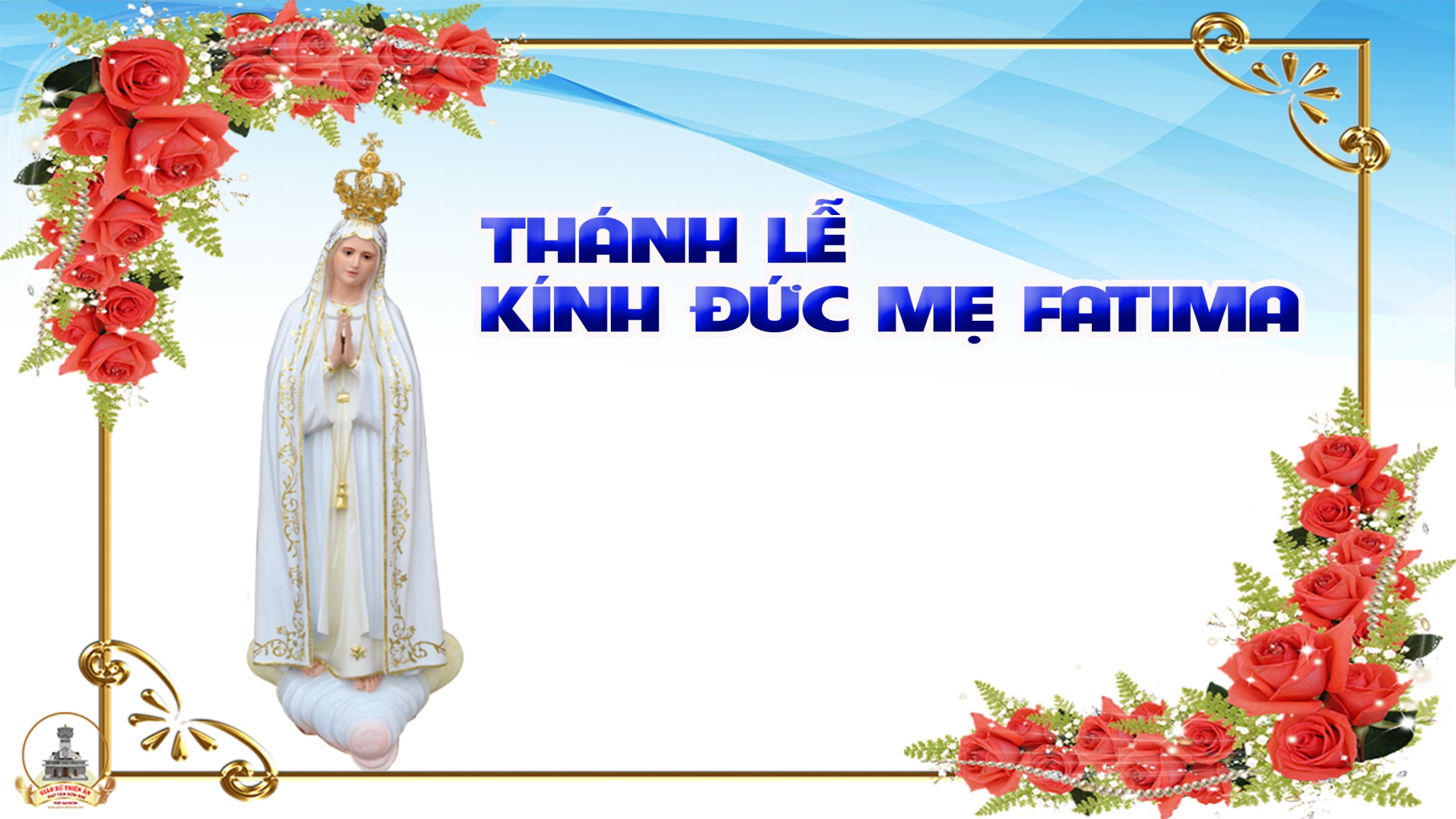 Ca Kết LễLạy Mẹ FatimaNguyễn Khắc Tuần
Đk: Lạy Mẹ Fa-ti-ma, Mẹ nỉ non bao lần. Tội gian trần để phiền cho Trái Tim Mẹ. Lòng Mẹ thương bao la và thiết tha vô ngần. Con dâng mình đền bao tội lỗi vong ân.
Tk1: Từ nay lòng con nhớ lời Mẹ tha thiết. Sá gì dầu nguy biến thề chết có Mẹ, vui có Mẹ. Dù rằng bao sóng gió con lo gì, con lo gì. Chết bên Mẹ con sợ chi, con sợ chi Mẹ ơi!
Đk: Lạy Mẹ Fa-ti-ma, Mẹ nỉ non bao lần. Tội gian trần để phiền cho Trái Tim Mẹ. Lòng Mẹ thương bao la và thiết tha vô ngần. Con dâng mình đền bao tội lỗi vong ân.
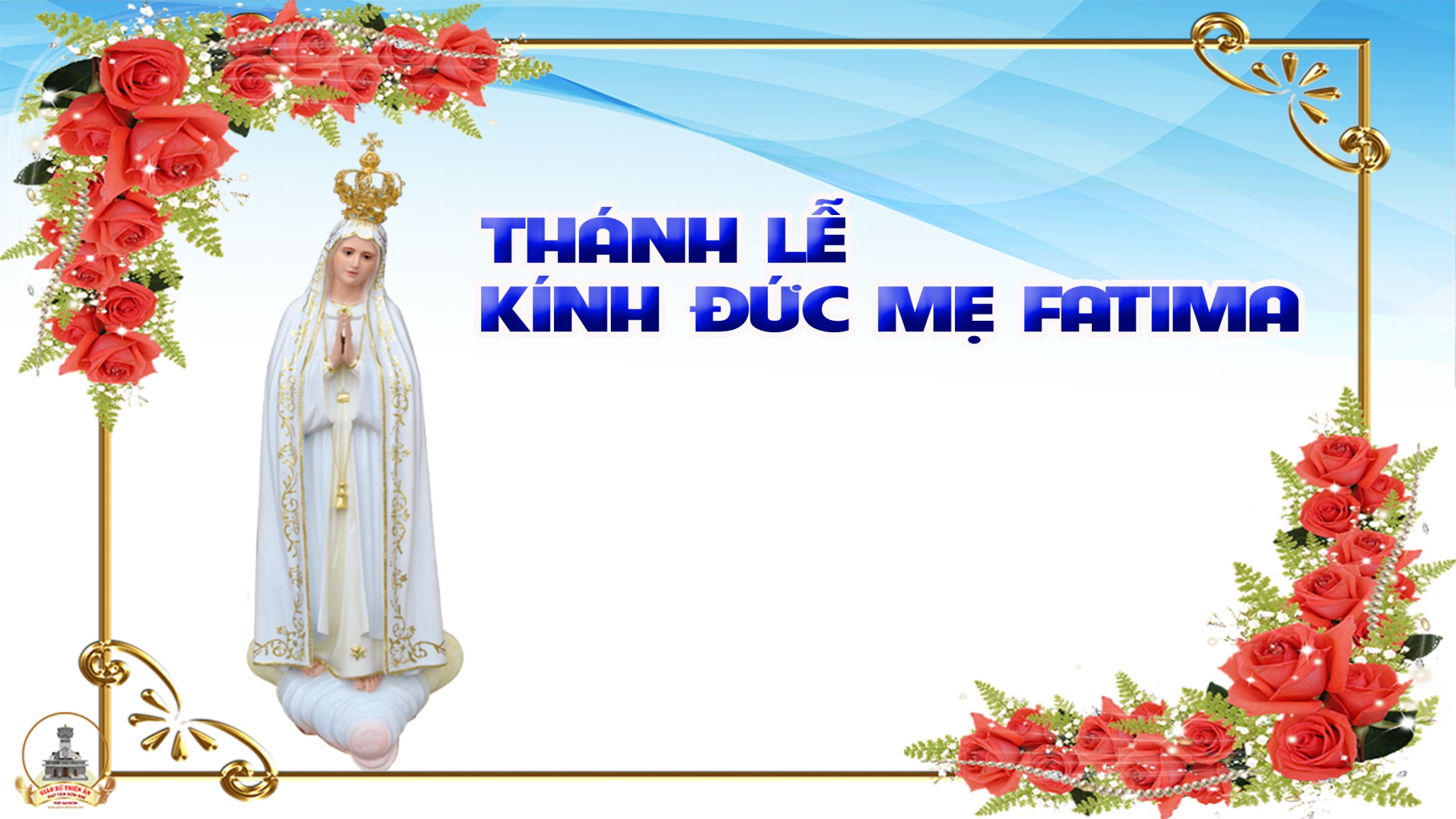